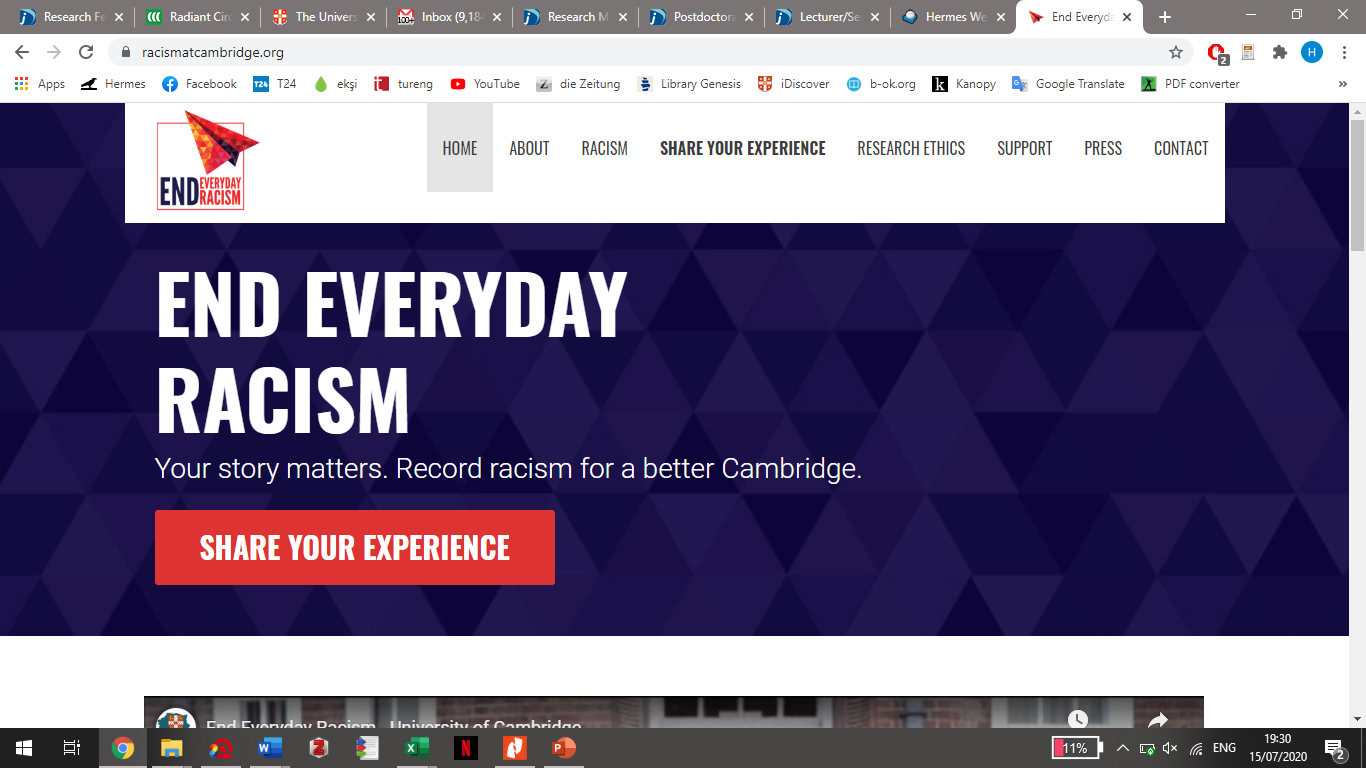 OCTOBER 2023 REPORT
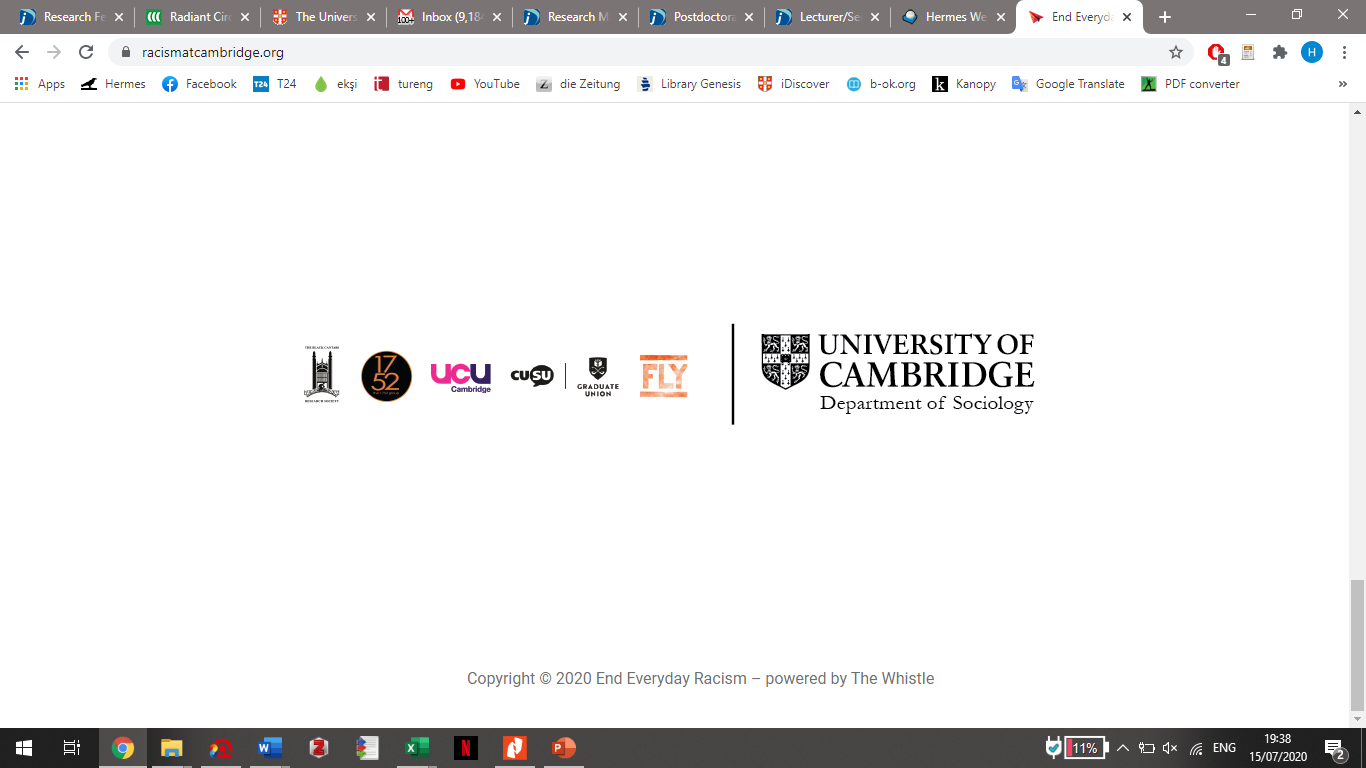 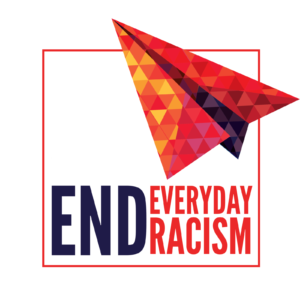 Glossary of terms (1 of 2)
2
Glossary of terms(2 of 2)
3
Unpacking the dynamics of a complex everyday phenomenon
Supporting and informing antiracism activism
Creating solidarity through recognising and validating those who have experienced racial abuse
The EER Project’s Goals
4
The End Everyday Racism activist research project uses a digital witnessing platform to collect anonymous testimonies of everyday racism in and around the University.
The EER Project in Practice
5
Activities and Selected Events to Date
End Everyday Racism published its first findings report in October 2020.
Following the first report launch, the EER team met with various groups at the University to disseminate the findings and discuss ways of moving forward.
EER has also partnered with various institutions to support them with starting their own End Everyday Racism projects.
6
The Team
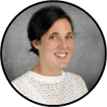 7
EVERYDAY RACISM IN NUMBERS
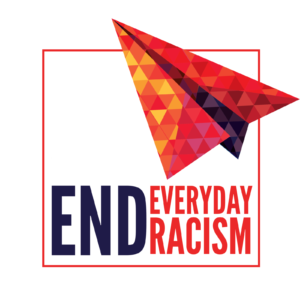 8
Of those who reported their age (N=23), most were between the ages 18 and 29
Most participants were target witnesses
9
Witnesses were divided equally between students and staff 
(N=40)
10
Forty percent of target witnesses identify as Asian, and another 40% as mixed race (N=25)
11
Witnesses experienced negative racialisation in a variety of Cambridge locations (N=28)
Given that remote work and teaching remain prevalent, we asked about in person versus online incidents:
12
Everyday racism significantly impacts witnesses’ work and studies
More than two-thirds of target witnesses feel that their job or study is or might be at risk as a result of the incident.
More than three-quarters of target witnesses stated that the incident made or might have made it difficult for them to perform well in their work or studies.
13
Target witnesses reported that their intersecting identities were of relevant importance to their experiences of racism
(N=20)
14
EMOTIONAL and PHYSICAL IMPACTS of EVERYDAY RACISM
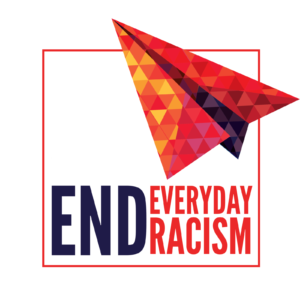 15
Witnesses experienced negative emotions directed at them during the racist incidents, including hostility and rejection
(N=37)
16
Witnesses felt a range of negative emotions as a result of the racists incidents, including anger and embarrassment (N=36)
17
Many witnesses physically felt bodily tension, nervousness, chest pressure and breathlessness
(N=28)
18
Among other consequences, many witnesses felt a fear of recurrence, a sense of not belonging at Cambridge, and detachment (N=31)
19
KEY CONCLUSIONS from QUANTITATIVE and QUALITATIVE DATA
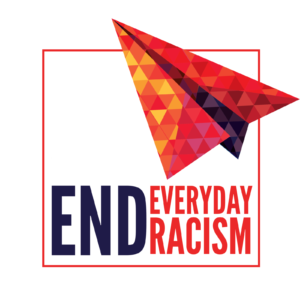 20
Respondents experience institutional loneliness
‘My college was extremely unhelpful and took no action’. 
‘I tried to figure out what I can do about the issue. There seems to be no standard procedure for reporting incidents related to racism, and there doesn't seem to be mechanisms within the University that hold these people accountable..’
‘Everyone around me told me to forgive him and that he was just joking and that it was not a racist comment, all of these people were white.’
I just know this is what Cambridge will always be like for me. I know I can't make a home here for that reason.’
21
Witnesses feel guilty for not officially reporting the incident
‘I didn't know what to do as he has a master key to my building, and thus access to my personal space.’
‘I felt guilty for not challenging it directly […] because I might need a […] reference from him.’
Well-meaningness is under-recognised as racism
22
Witnesses’ access to places and time is limited by racism
‘I now permanently work from home and avoid going into the office as much as possible’.
‘A black colleague was visiting me at work. The porters made him wait outside the college. This has never happened to me with a visitor before or since’.
Witnesses feel worthless and insignificant as a result of racist incidents
23
ACTION POINTS
More people of colour with antiracism training should be involved with the development and deployment of reporting mechanisms and in counsellor positions 
Porters should receive further training on non-discriminatory practices
Policymaking should better link up efforts to end everyday racism with efforts to widen inclusivity and participation
Racism’s intersection with gender, sexuality, and age – among other characteristics – should be taken into account in policymaking
24
Witness feedback supports the EER project and our witnessing platform
25
Racist incidents create an overwhelming range of emotional and physical reactions for those who experience them, as well as negatively impact their sense of space, time, self, and belonging, making it difficult to process and move past them. This should be considered in all actions taken.
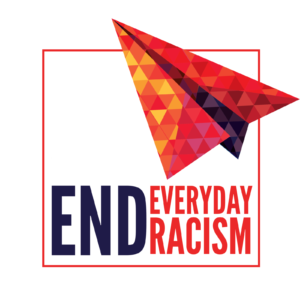 26
To find out more, and to provide witness testimony, visit our website:www.racismatcambridge.org
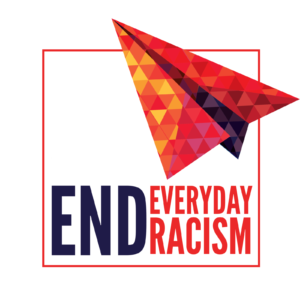 27